Te Reo Introductory Rite 1/2
Introductory Rite 

Priest: 	Ki te ingoa o te Matua,
 		In the name of the Father 
		o te Tamaiti, 
		of the Son
 		o te Wairua Tapu. 
		of the Holy Spirit.

 People: 	Āmene
		Amen
Te Reo Introductory Rite 2/2
Priest: 	Kia noho te Ariki ki a koutou. 
		The Lord be with you 
 

		
People:	 Ki tōu wairua anō hoki.
		 And with your spirit
Response after the 1st& 2nd reading
Proclaimer:   Ko te Kupu a te Ariki                  
                           (The Word of the Lord) 

All: Whakamoemiti ki te Atua
(Thanks be to God)
Response after 1st & 2nd Reading with background
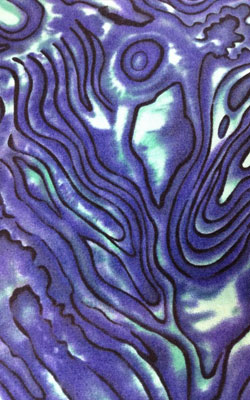 Proclaimer:   Ko te Kupu a te Ariki                  
                       (The Word of the Lord) 

All: Whakamoemiti ki te Atua
       (Thanks be to God)
Te Aroha with background
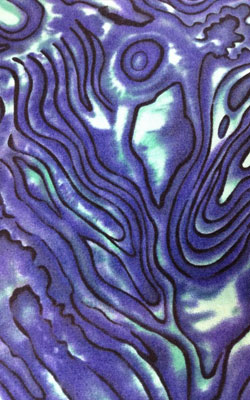 Te Aroha, 

Te Whakapono.

Me te Rangimārie, 

Tātou, tātou e.

Love
 Faith and Peace 
be with us all 

Te Aroha © 1983, Morvin Simon, Whanganui
Te Reo Concluding Rite 1/2
Concluding Rite 

Priest: 	Kia noho te Ariki ki a koutou. 
		The Lord be with you 

People: 	Ki tōu wairua anō hoki.
		 And with your spirit 

Priest: 	Kia whakapaingia koutou 
		e te Atua kaha rawa, 
		May Almighty God bless you,
Te Reo Concluding Rite 2/2
Priest: 	e te Matua, e te Tamaiti 
		the Father and the Son 
		e te Wairua Tapu. 
		and the Holy Spirit 

People: 	Āmene
		Amen 

Priest: 	Haere koutou i runga i te rangimārie 		Go in peace. 

People: 	Whakamoemiti ki te Atua 
		Thanks be to God